Development and teratology of sensory organs
Anna Mac Gillavry
17.5.2021
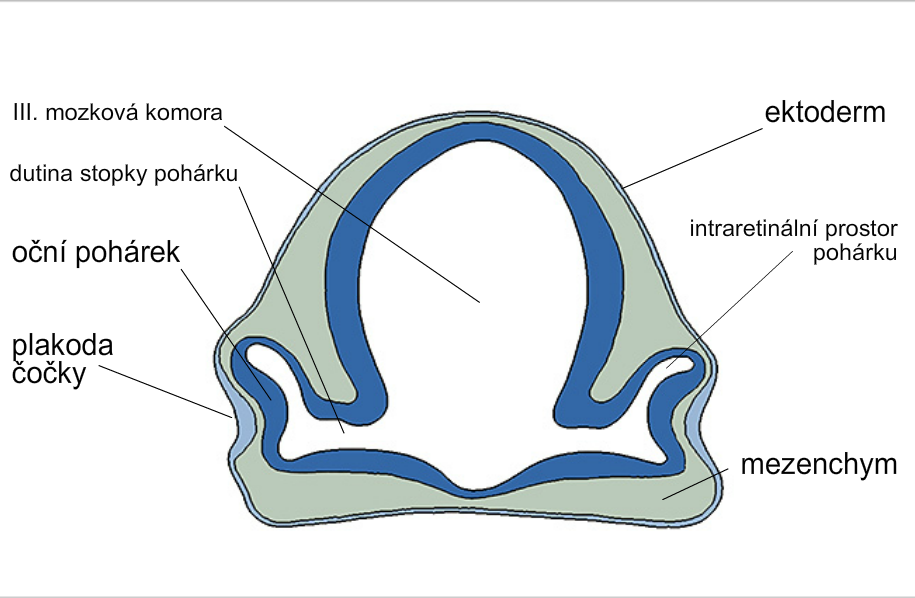 Development of the eye
3rd brain ventricle
ectoderm
stalk of optic cup
intraretinal space 
     of optic cup
optic cup
lens
 placode
diencephalon
mesenchyme
Development of optic cup and lens
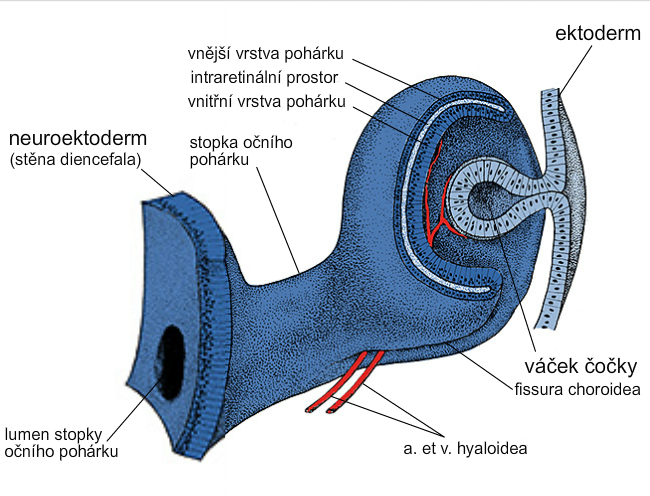 ectoderm
outer layer of cup
      intraretinal space
      inner layer of cup
neuroectoderm
(wall of diencepalon)
stalk of optic cup
lens vesicle
lumen of stalk
of optic cup
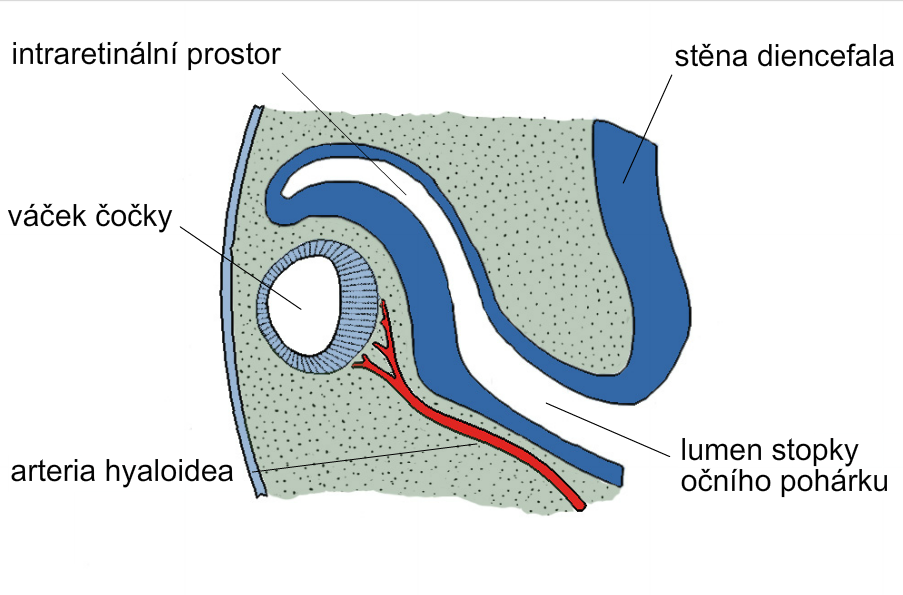 intraretinal space                                                    diencephalon wall
lens vesicle
lumen of stalk   
of optic cup
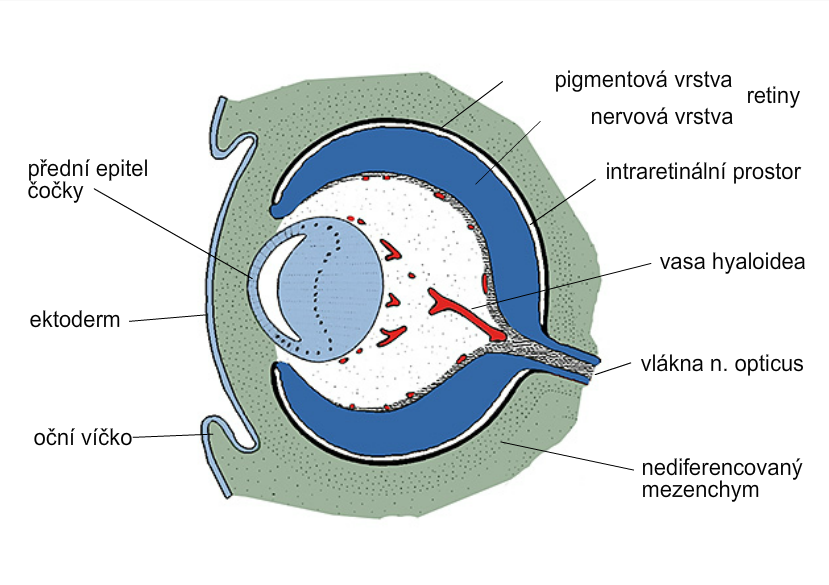 pigmented layer of retina
nervous layer of retina
anterior epithelium
of lens
intraretinal space
ectoderm
eyelid
mesenchyme
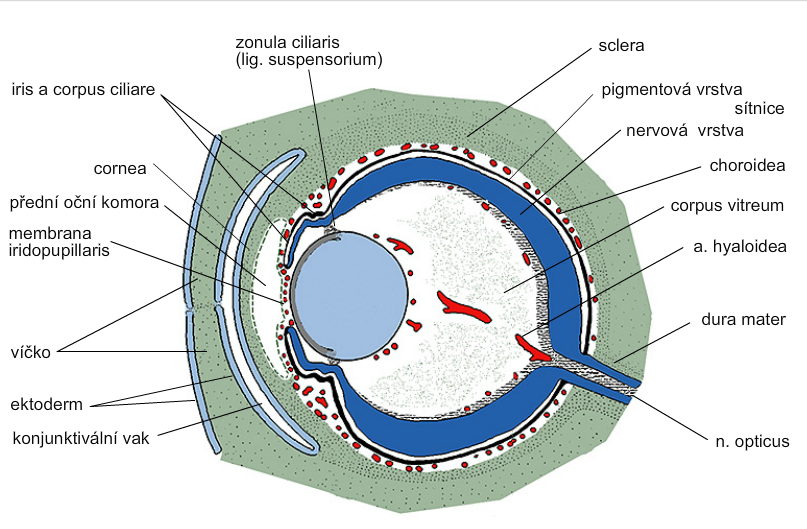 +
retinal pigmented layer
retinal nervous layer
camera oculi ant.
eyelid
ectoderm
conjunctival sac
mesenchyme
Eye abnormalities
Coloboma – in most cases coloboma iridis, frequently associated with other eye abnormalities; optic nerve coloboma is linked to PAX2 gene mutations – renal coloboma syndrome – autosomal dominant 
Iridopupillary membrane
Congenital cataracts – rubella virus!
Persistent hyaloid artery (in 3 % of full term infants) – amblyopia, vitreous haemorrhage, retinal detachment
Microphtalmia – 1,5-1,9 in 10000, cytomegalovirus, toxoplasmosis
Anophtalmia – 0,18-0,4 in 10000
Congenital aphakia/aniridia – mutation in PAX6 results in aniridia; WAGR syndrome – microdeletion in chromosome 11 (PAX6 and WT1)
Cyclopia and synophtalmia – alcohol, maternal diabetes, utations in SHH and abnormalities in cholesterol metabolism
Development of the inner ear
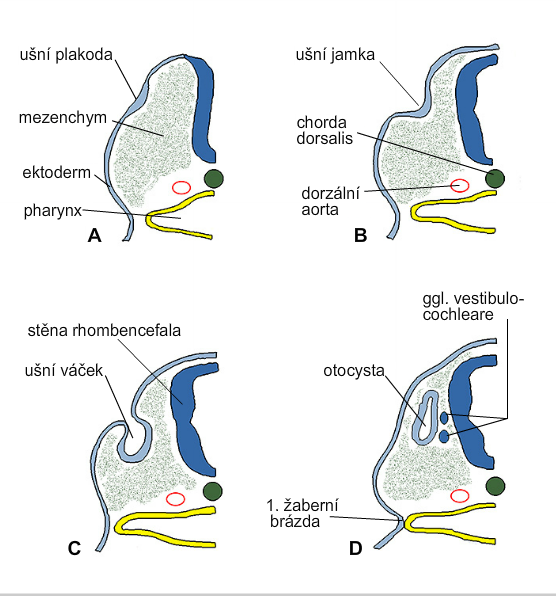 otic placode
otic pit
mesenchyme
ectoderm
dorsal  aorta
wall of rhombencephalon
otocyst
otic pit
the 1st
ectodermal 
cleft
Development of membranous labyrinth
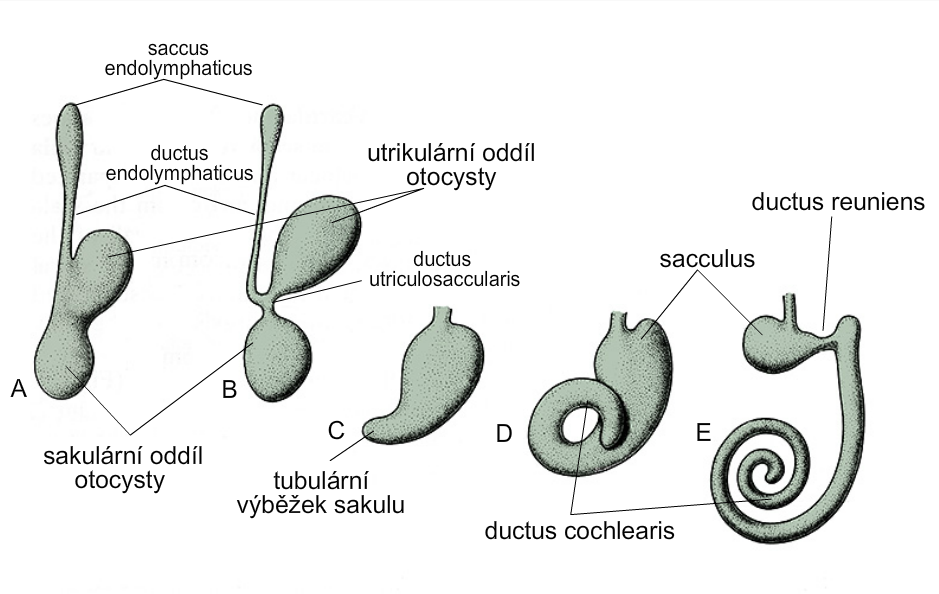 utricular part     
of otocyst
saccular part     
of otocyst
tubular process
of sacculus
T. W. Sadler, Langman’s medical embryology
Development of semicircular canals
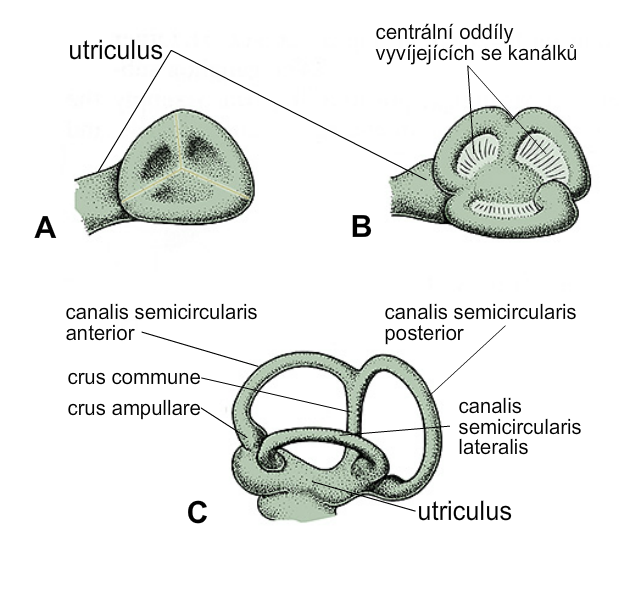 *central regions of developing
semicircular canals
*these regions
perforate later
T. W. Sadler, Langman’s medical embryology
Development of middle ear
middle ear 
    ossicles
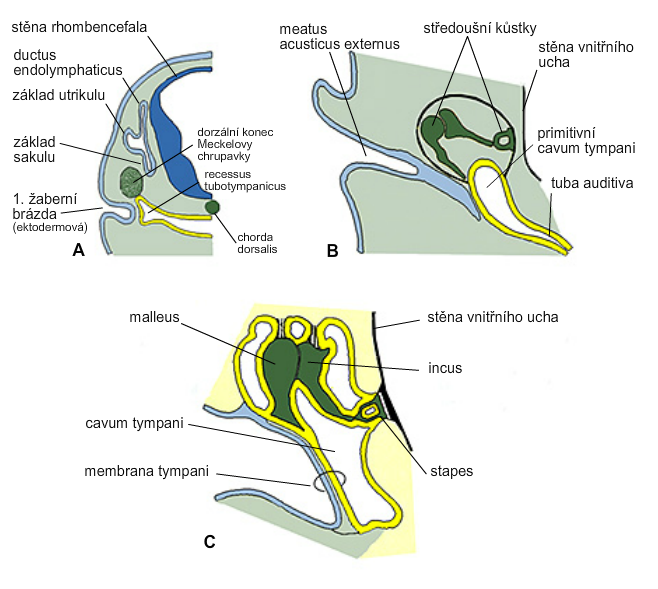 rhombencephalon
wall of inner ear
utriculus
Meckel‘s   
cartilage
primitive 
cavum tympani
sacculus
1st ectodermal
cleft
wall of inner ear
Development of external ear
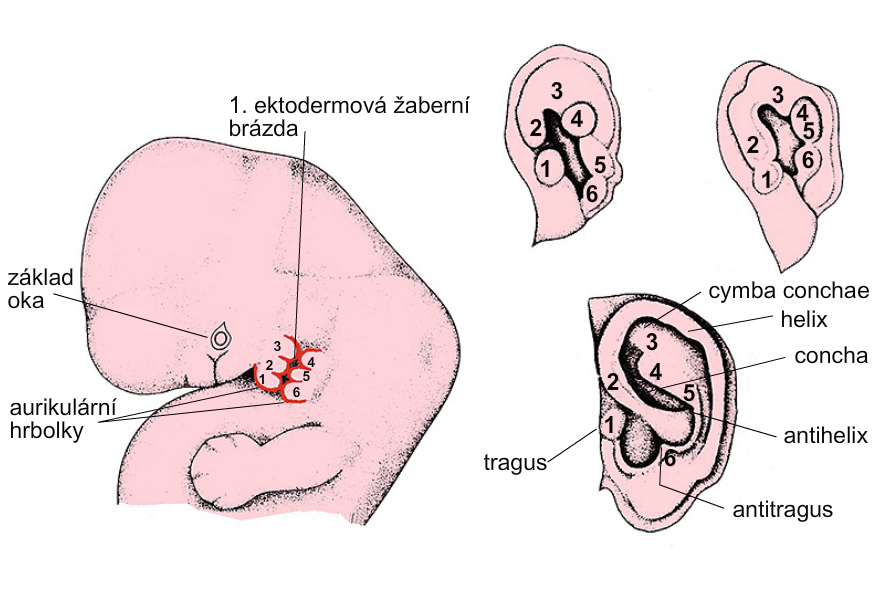 the 1st ectodermal cleft
basis 
of eye
auricular
tubercles
T. W. Sadler, Langman’s medical embryology
External ear defects
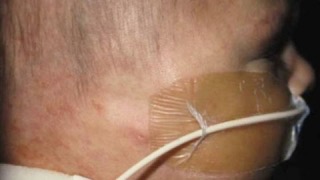 Anotia
Microtia

- (1 in 6000-12000) usually one ear is affected, the external accustic meatus is absent or narrowed – conductive hearing loss
Preauricular appendages and pits

All of the most common chromosomal syndromes and most of the less common have ear anomalies in their characteristics!!! (Langman’s medical embryology, T. W. Sadler, 12th edition, p. 328)
Anotia | Children's Hospital of Philadelphia (chop.edu)
Congenital hearing loss (sensory)
Genetic factors
Rubella virus, cytomegalovirus
Isotretinoin!